51. I am Alive: 
The Bible
Part 1
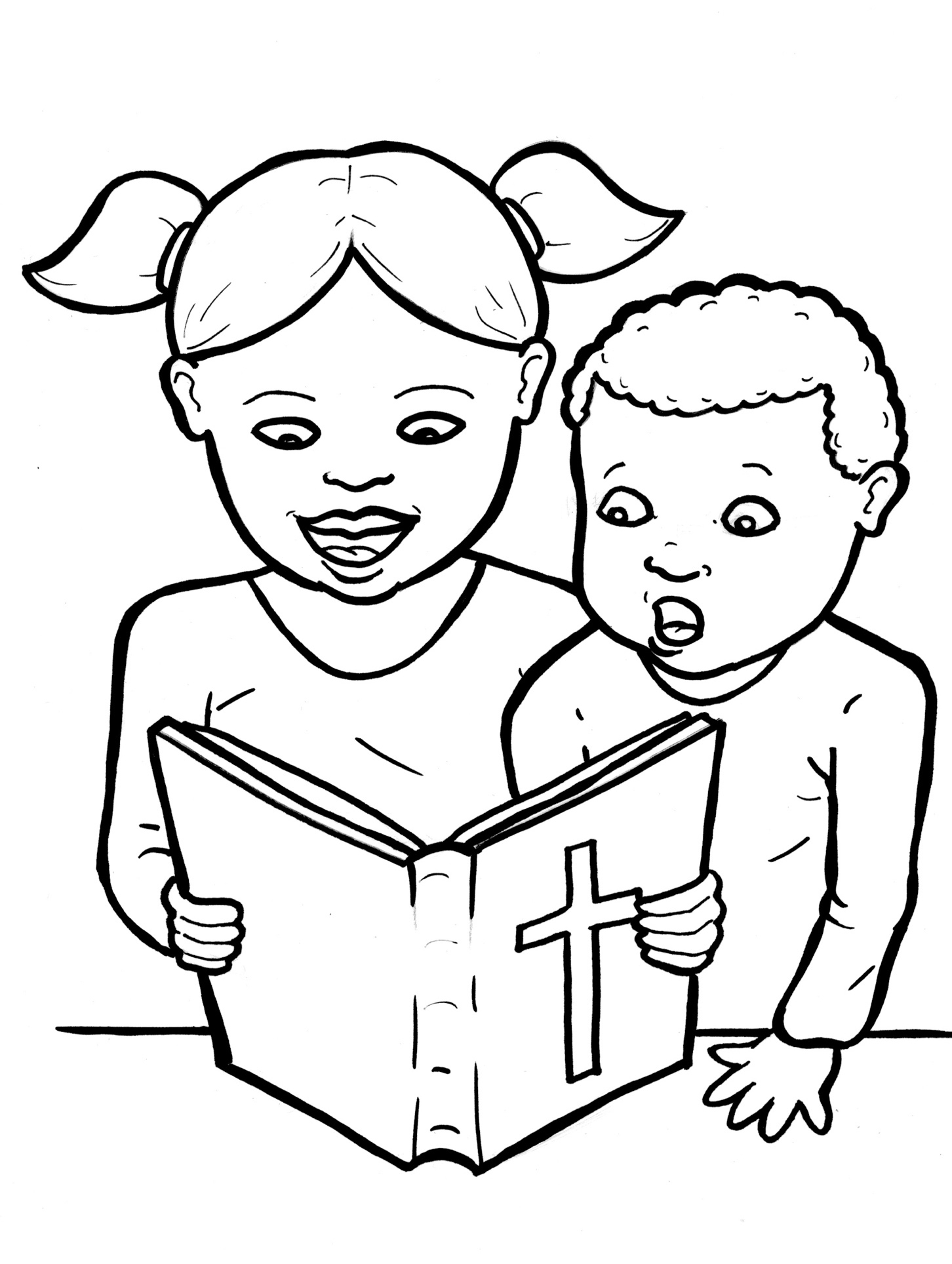 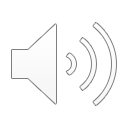 Syllable Charts
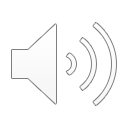 Words in Syllable Types
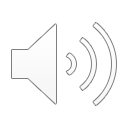 Closed – Short Vowel
A closed syllable has one vowel
followed by one or more consonants,
and the vowel is short.
st
o
p
˘
bad
fam
-
ask
that
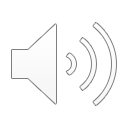 Acts
plan
men
them
ex-
-el
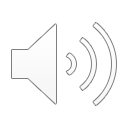 -ten
ev-
tes-
-ems
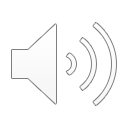 when
-pels
-ment
-self
big
-til
-ish
him
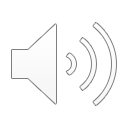 writ-
-il-
on
God
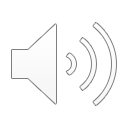 gos-
un –
us
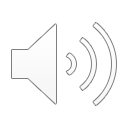 fun-
-sus
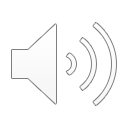 Open – Long Vowel
An open syllable has one vowel
with no consonant after it,
and the vowel is long.
−
go
cre a ting
a ma zing
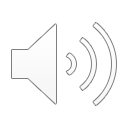 Is ra el
Je sus
be
we
he
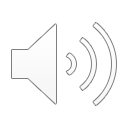 cre a ting
Bi ble
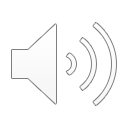 o beyho lypo ems
al  so
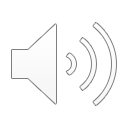 go ing
ho ly
stor y
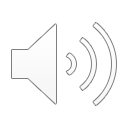 fun ny
ever y
famil y
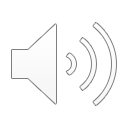 Silent e – Long Vowel
A silent e syllable has one vowel,
followed by one consonant
and a silent e at the end.
The vowel is long.
−
ca
e
v
page
for gave
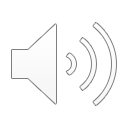 tales
these
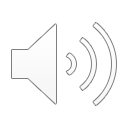 life
write
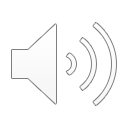 in vites
spoke
whole
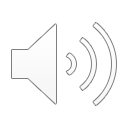 more
Luke
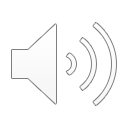 in cludes
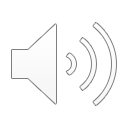 Vowel Teams – Long Vowel
Many vowel teams follow this rule: 
When two vowels get together,
the first one names its letter. 
So the first vowel will make its long sound,
and the second vowel is silent.
−
e
a
t
pray er
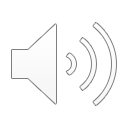 say ings
fail
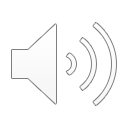 ex plains
o bey
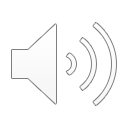 they
years
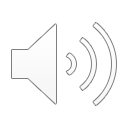 stories
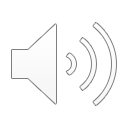 peo ple
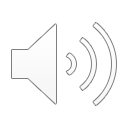 own
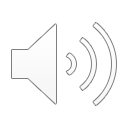 new
Jew ish
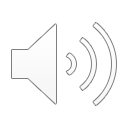 Mat thew
true
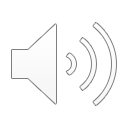 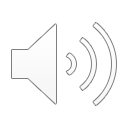 Vowel Teams – Other Sounds
Sometimes vowel teams make other sounds.
oil
call
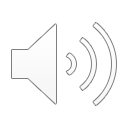 look
good
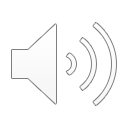 books
a bout
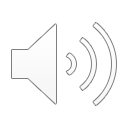 how
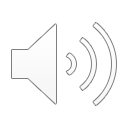 down
join
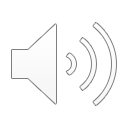 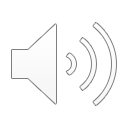 R - Controlled
R-controlled syllables have one or more vowels 
followed by an “r.” 
The “r” changes the sound of the vowel.
o
r
ange
Mark
starts
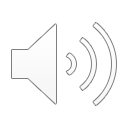 for
stor y
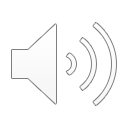 stor ies
ev er
ev ery
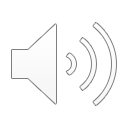 let ters
first
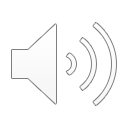 church
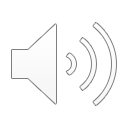 earth
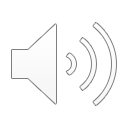 word
world
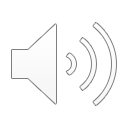 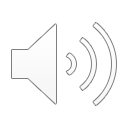 Consonant –  l-e
When you see consonant l-e at the end of a word,
count back three.
The “l-e” makes the /–le/ sound.
p
l
e
pur
Bi ble
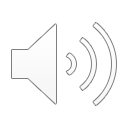 peo ple
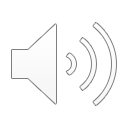 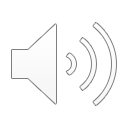 Other Sounds – Long Vowel
These syllables or words are closed,
so the vowel should be short,
but the vowel is long.
−
cold
told
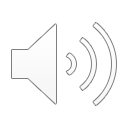 most
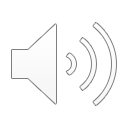 find
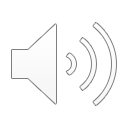 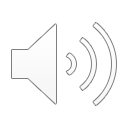 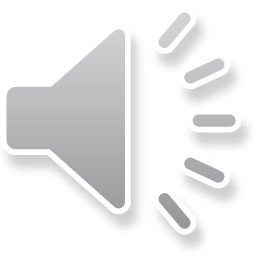 Other Sounds – -nk/-ng
The “-nk” and “-ng” 
change the sound of the vowel.
bank
thing
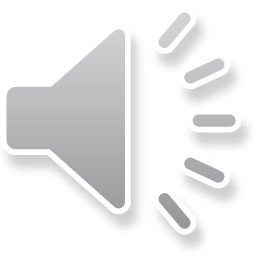 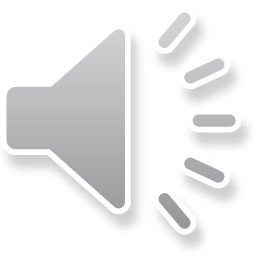 songs
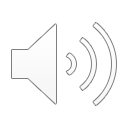 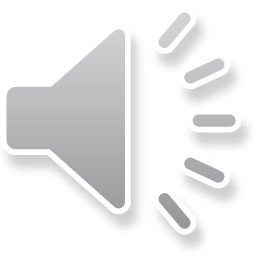 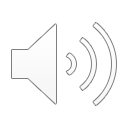 Other Sounds – schwa
The schwa syllable has an “a” that sounds
 like the /u/ in banana.
The banana is even shaped like a short u.
ba  nan  a
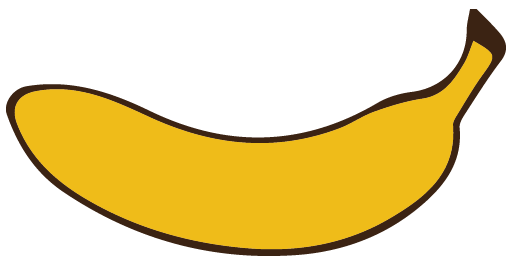 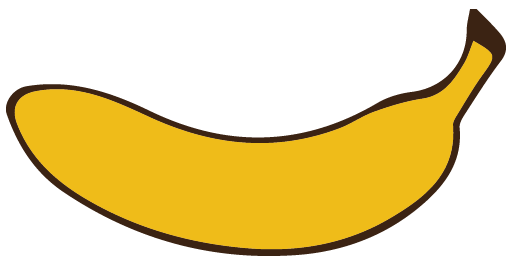 a  maze
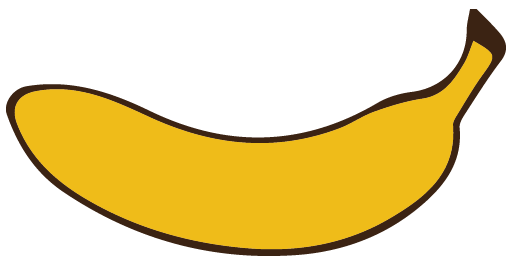 a  bout
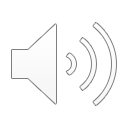 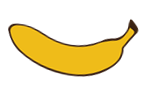 Tes ta  ment
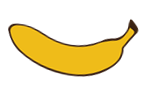